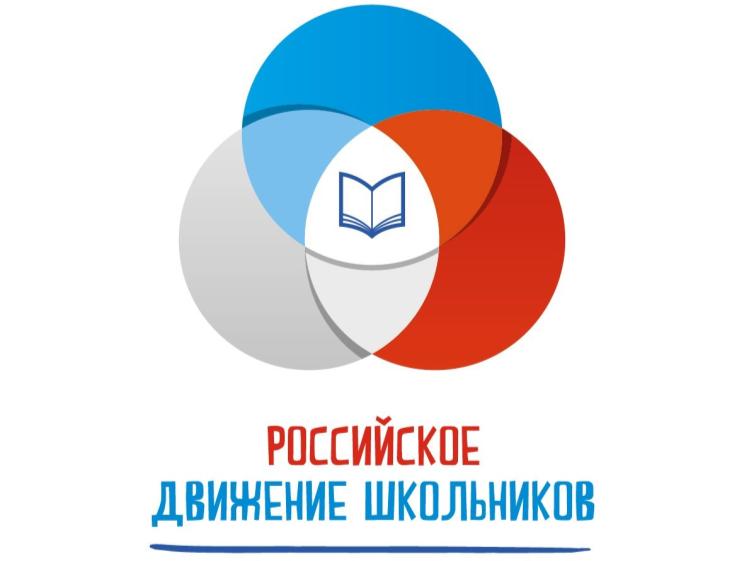 Торжественный приём в ряды Российского движения школьников
11 декабря 2018 г.
Гимназия №8 им. Л.М. Марасиновой
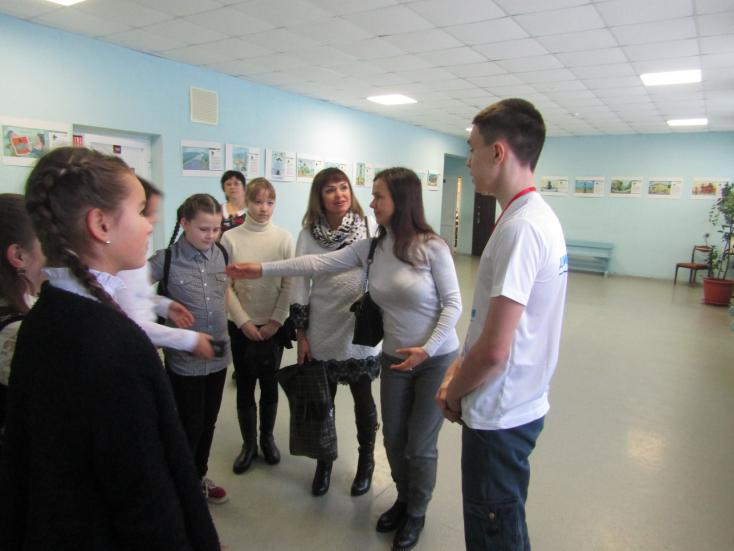 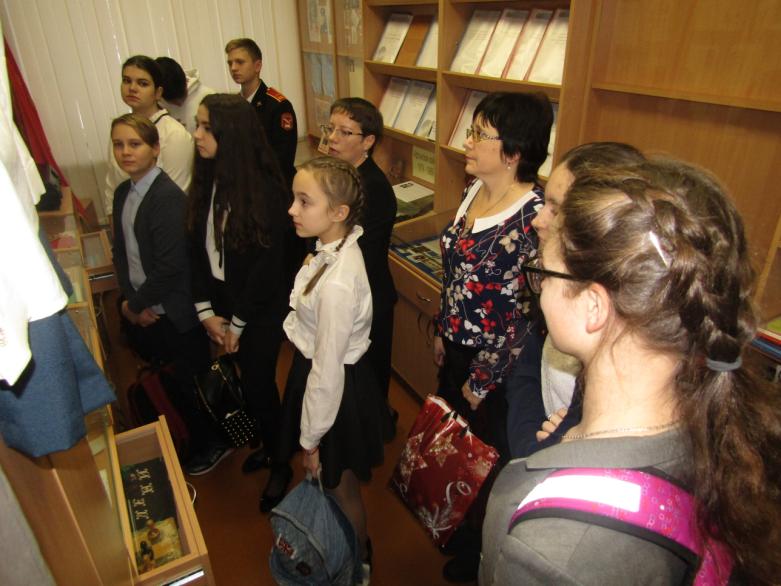 Экскурсия по гимназии
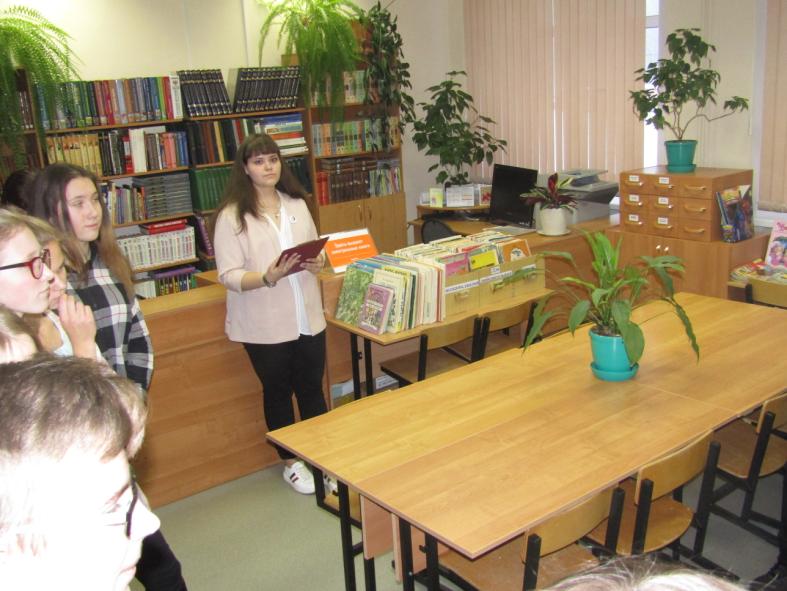 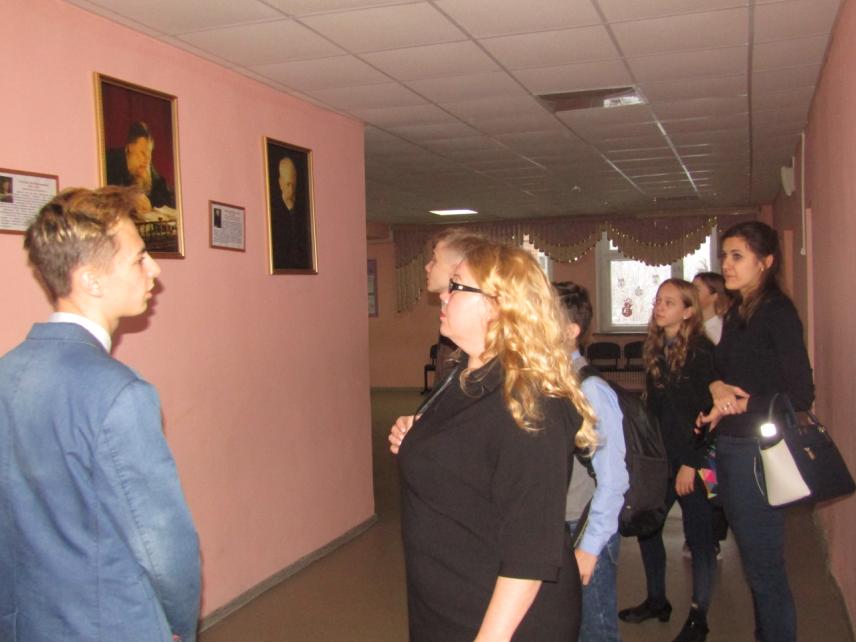 Экскурсия по гимназии
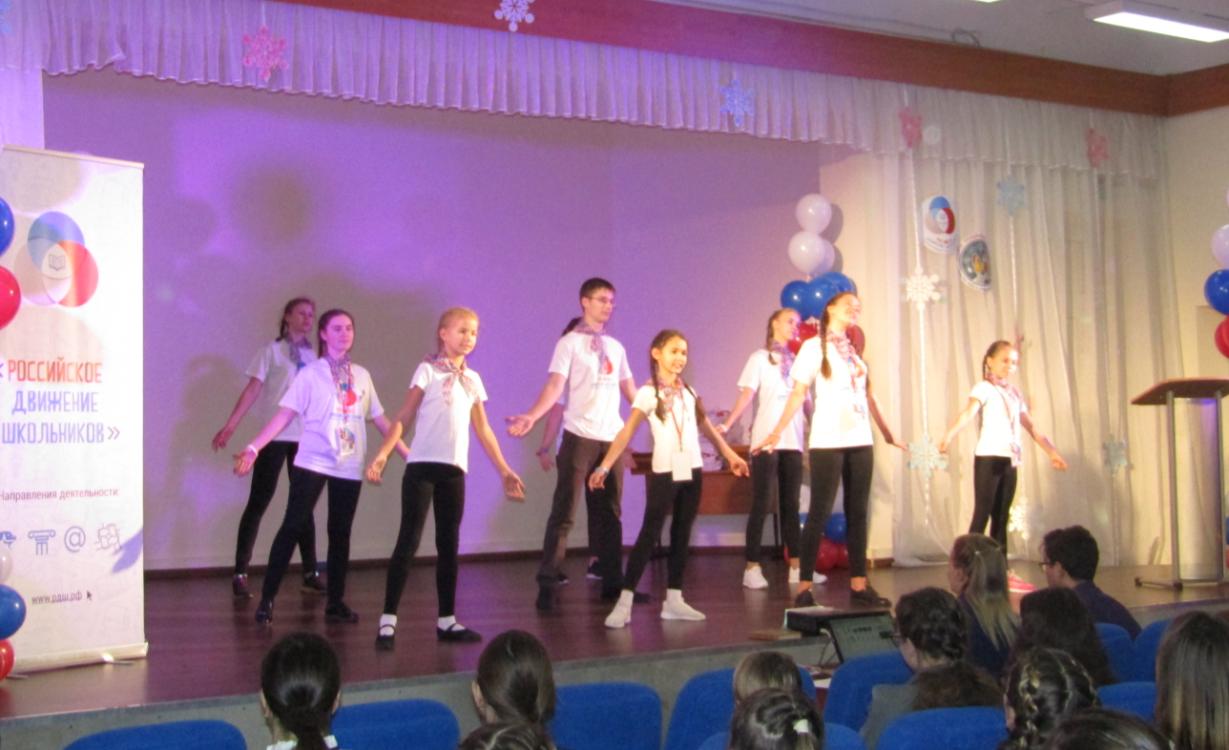 Активисты РДШ гимназии
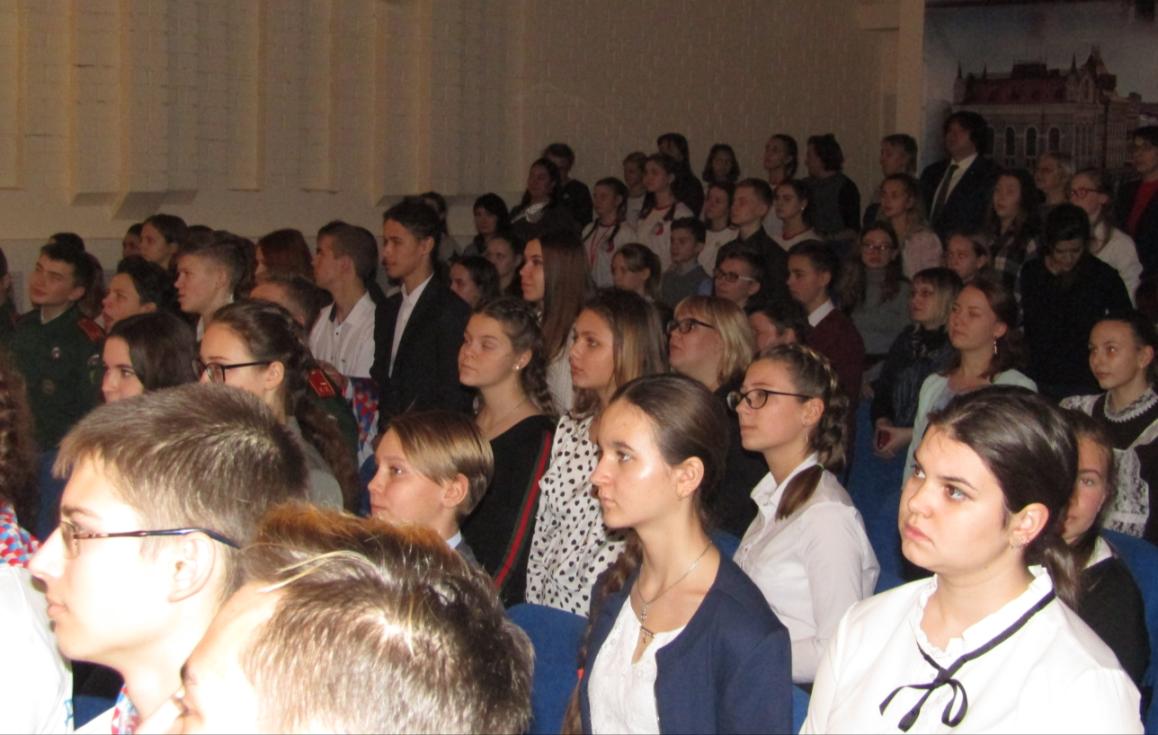 Представители из 23 образовательных организаций
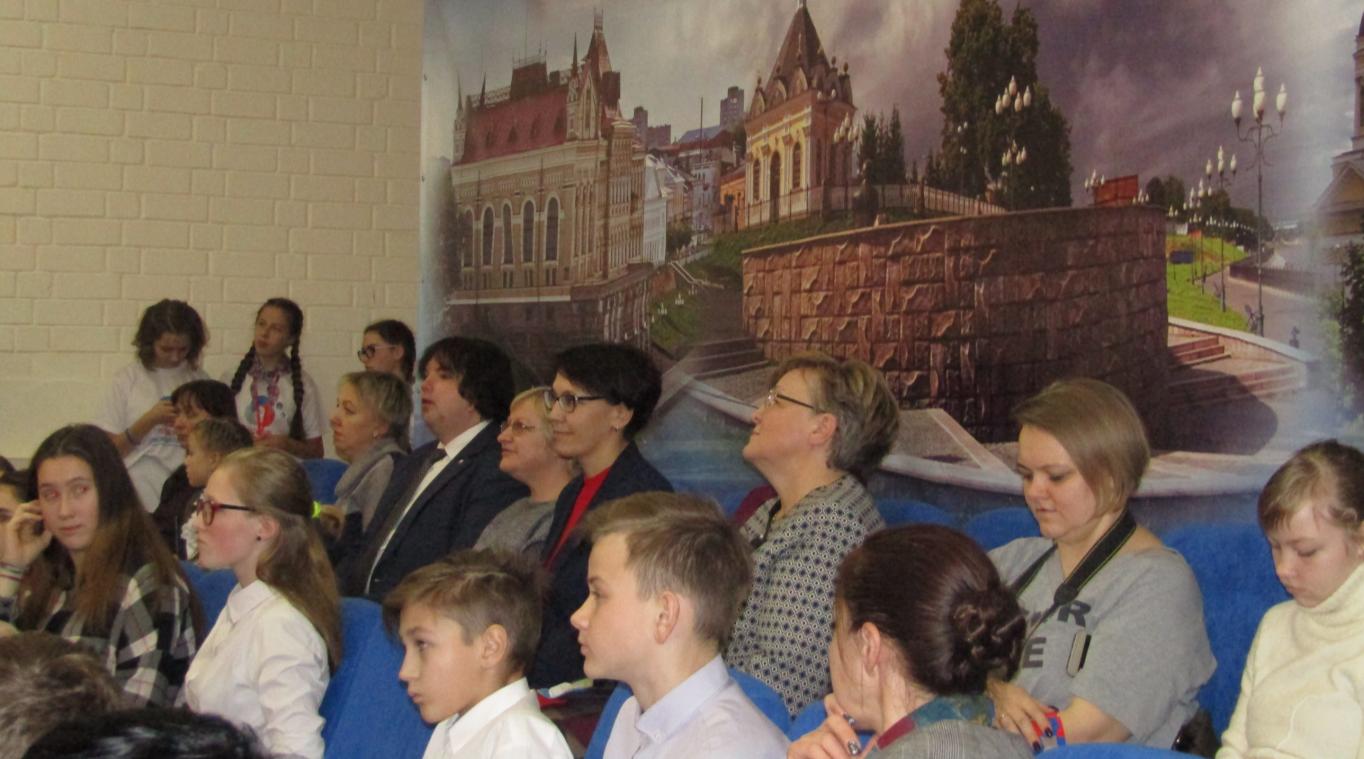 Почетные гости праздника
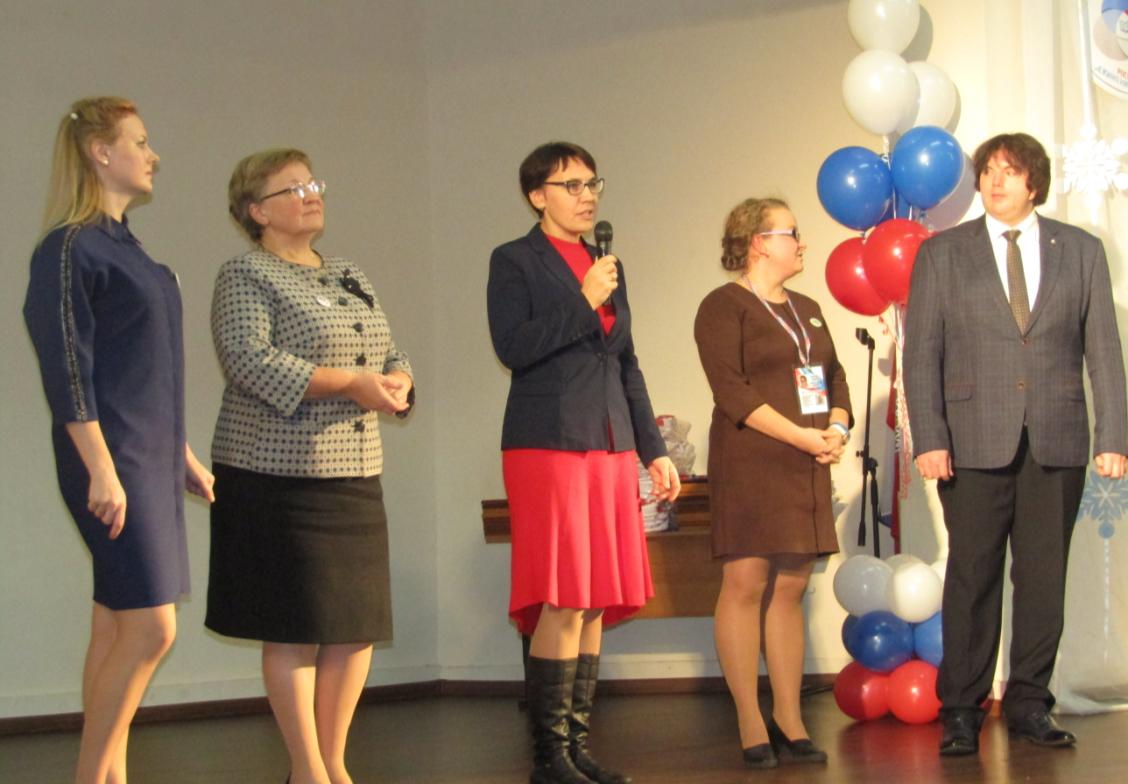 Приветственные слова Почетных гостей
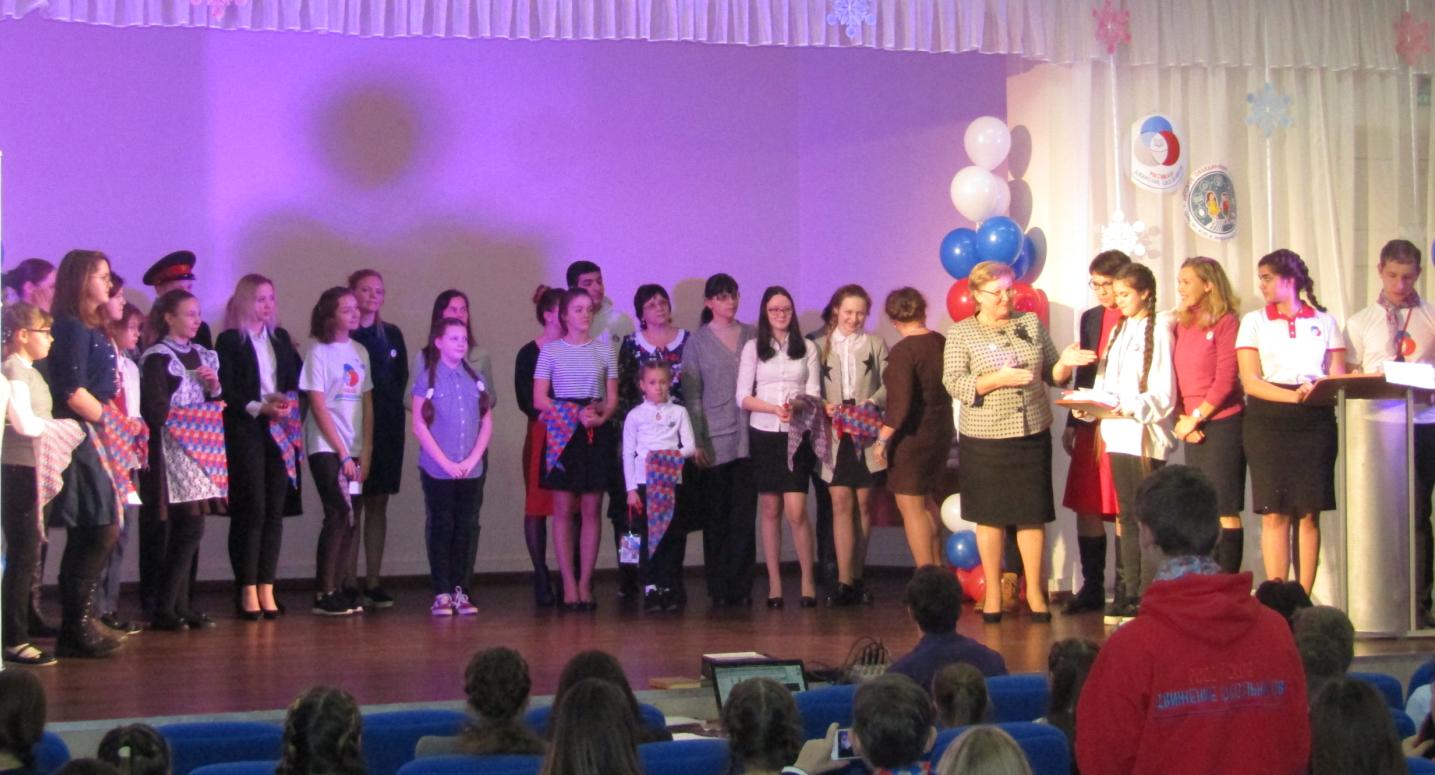 Торжественный прием в ряды РДШ
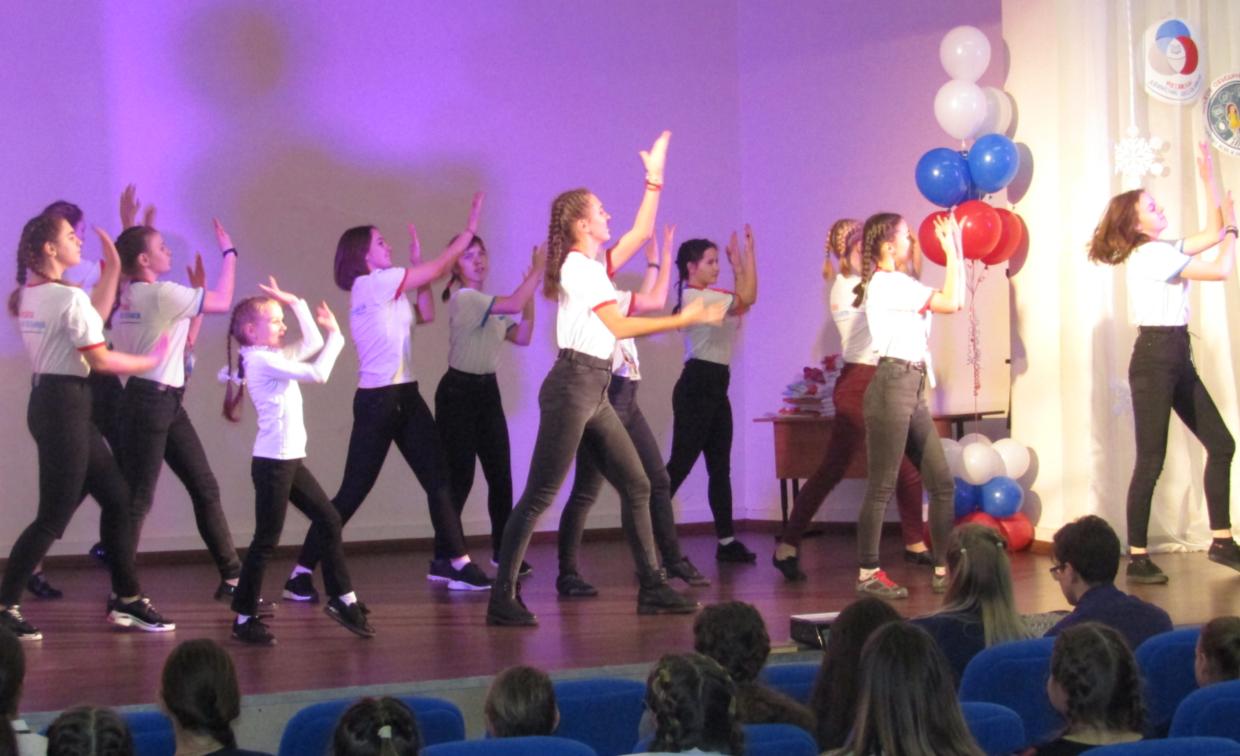 11 декабря 2018 г.